MATRICES 

BY

SUMATHI. V
‹#›
DEFINITION
3
DEFINITION
4
5
6
Basic Operation
Ex. 1
Addition/
Subtraction
Scalar
multiplication
7
Basic Operation
In mathematics, 
A MATRIX IS CONFORMABLE if its dimensions are suitable for defining some operation.
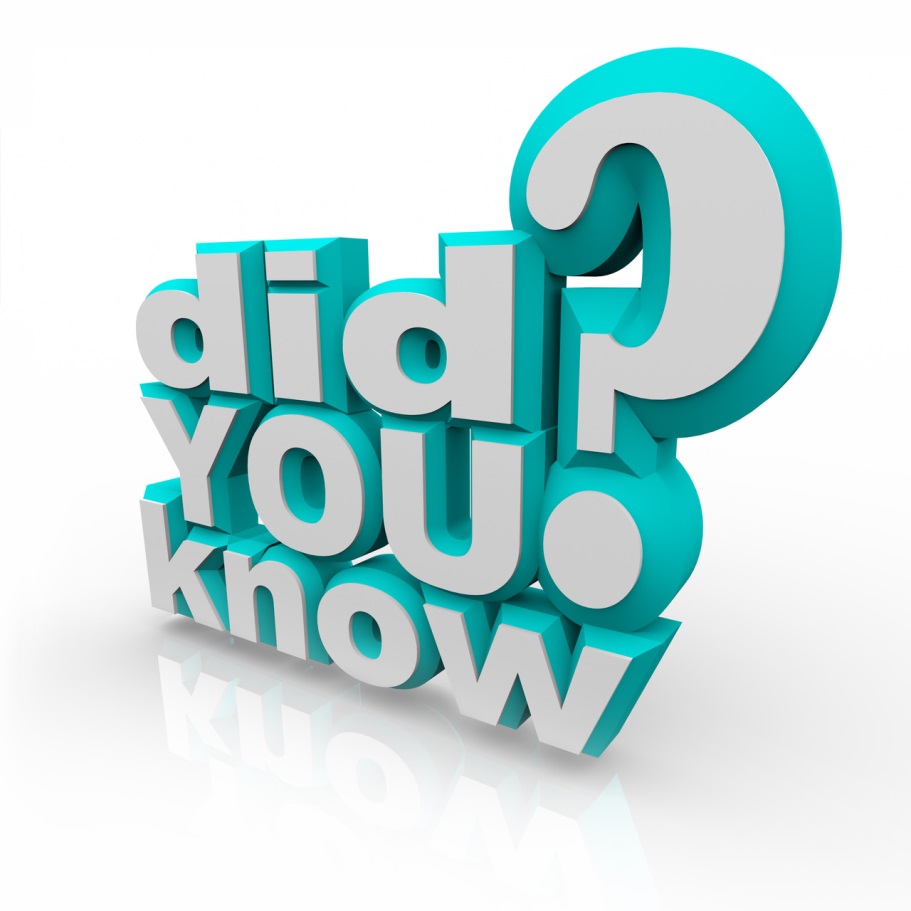 Reference: Wikipedia
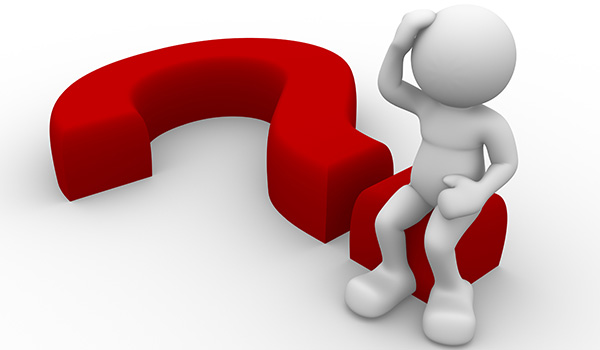 If two matrices have the same dimensions (numbers of rows and numbers of columns), they are CONFORMABLE  for addition.
8
Basic Operation
Ex. 2
Based on the matrices below, answer the following questions.
9
Basic Operation
Matrix Multiplication
Determine the size of the matrix obtained from the matrix multiplication(if defined).
Ex. 3
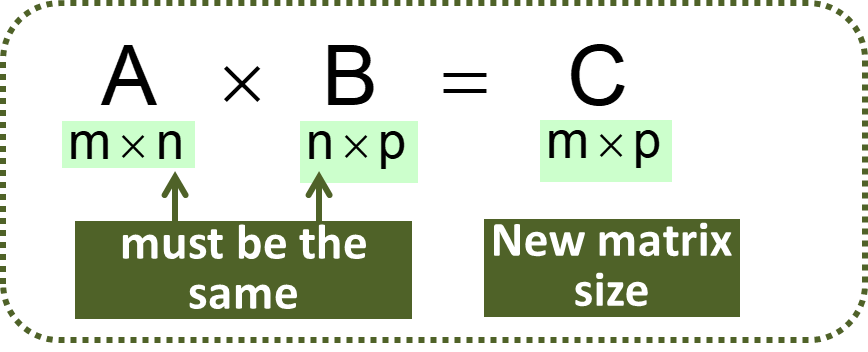 10
Basic Operation
Matrix Multiplication
Ex. 4
Calculate the following matrix multiplication.
11
Basic Operation
Matrix Multiplication
Ex. 4
Calculate the following matrix multiplication.
12
Basic Operation
Matrix Multiplication
THEOREM
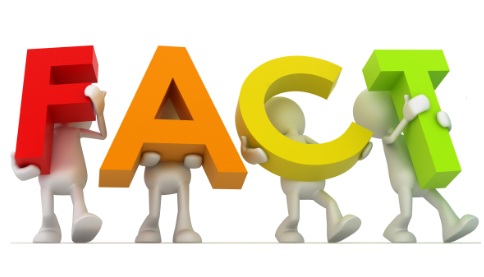 13
Basic Operation
Transposition
- The transpose of matrix A is denoted as AT.
Ex. 5
Find the transpose for the following matrix.
14
Basic Operation
Transposition
THEOREM
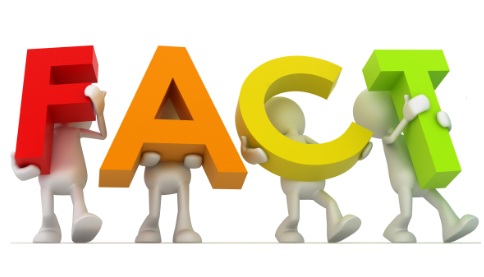 15
Basic Operation
EXERCISE SET 1.3 (H. Anton & C. Rorres, Elementary linear algebra 10th edition. Page 64)
3.   Consider the matrices
In each part, compute the given expression (where possible).
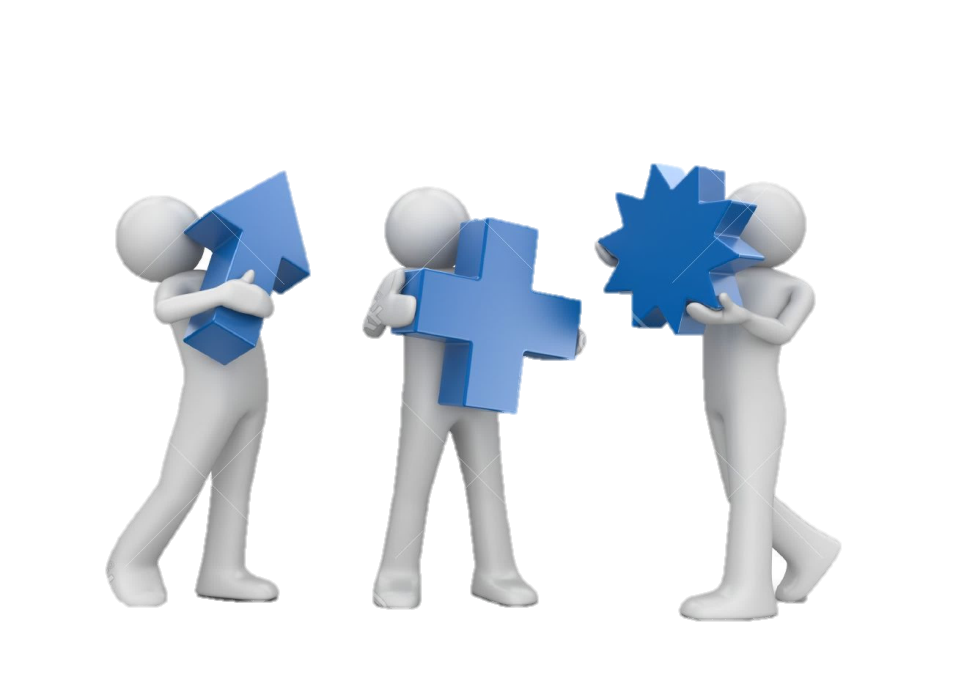 16
DETERMINANT
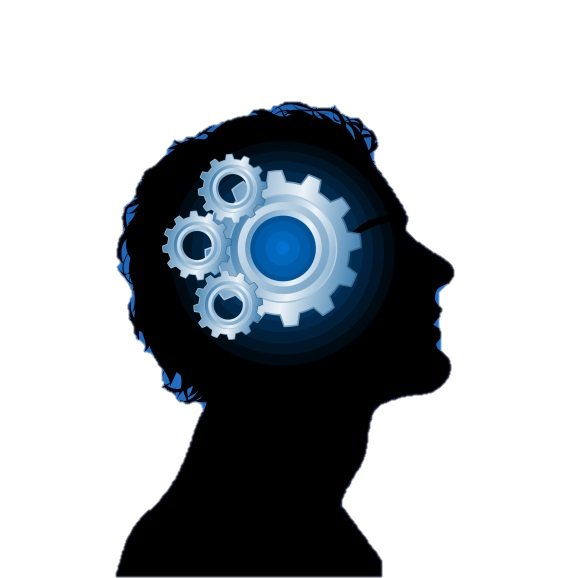 Only square matrices have determinant
Determinant of A is noted as det(A) or |A|
Determinant of A is a NUMBER, NOT A MATRIX!
Matrix size : 2x2
Matrix size : 1x1
19
DETERMINANT
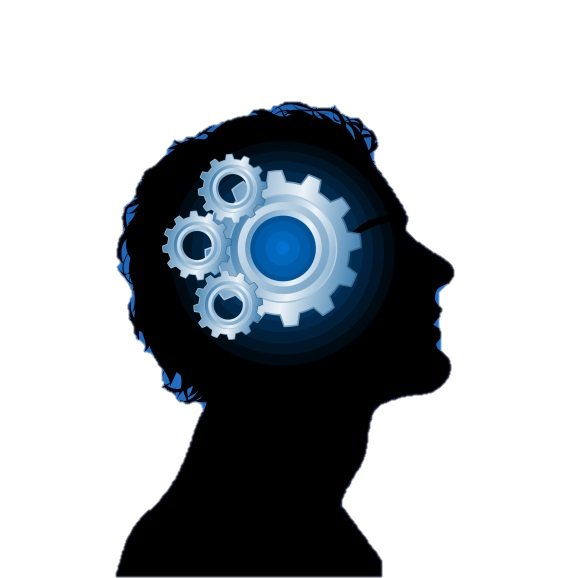 Example 1
Find the determinant for the following matrices.
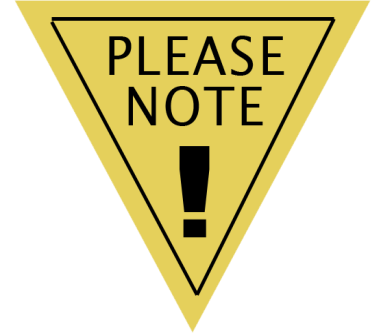 This method is called as 
COFACTOR/LAPLACE EXPANSION
20
DETERMINANT
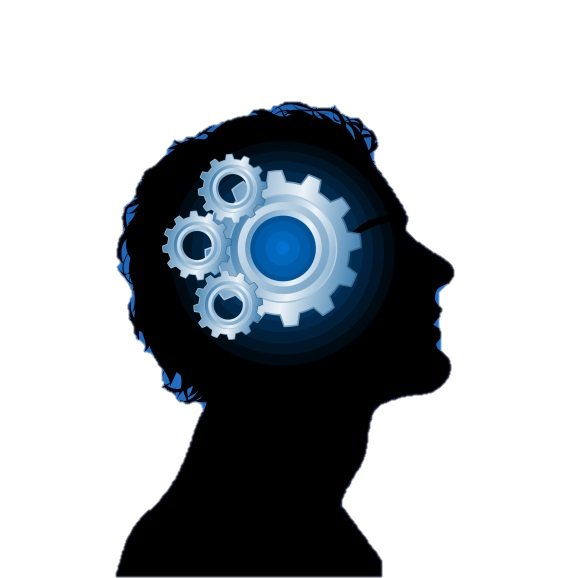 Matrix size : 3x3
1st Row
How do we decide the sign
2nd Row
DETERMINANT
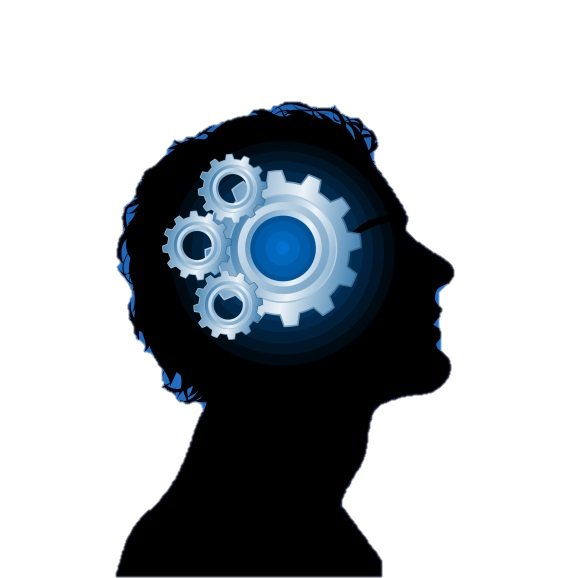 REMEMBER!
Cofactor expansion also can be done along the jth column.
Example 2
1st Row
22
PROPERTIES OF
DETERMINANT
A has zero rows or zero column
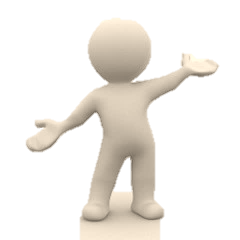 Two or more rows/columns in A are the same
A row/column is a multiple of another row/column
27
INVERSE MATRICES
If A is a square matrix, and if a matrix B of the same size can be found such that , 
 then,
A is said to be INVERTIBLE
and
B is called as inverse of A.
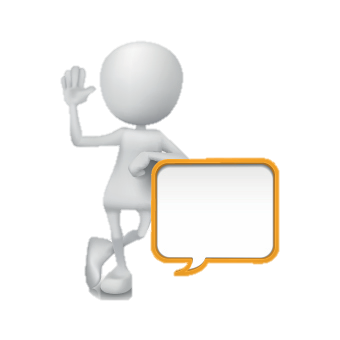 Inverse of
Matrix A is
denoted by
I is an identity matrix with the same size as A.
37
INVERSE MATRICES
NOTE
A non square matrix is not invertible, but not all square matrices is invertible
Inverse of 2x2 matrix
The matrix
is invertible if and only if
38
INVERSE MATRICES
Example 1
Find the inverse of M, given that
How can I check my answer?
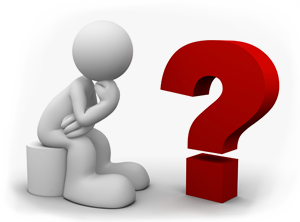 39
INVERSE MATRICES
Inverse of 3x3 matrix
Elementary row operation
Adjoint Method
Find determinant
Find Minor and Cofactor
Find Adjoint
Find inverse
40
INVERSE MATRICES
Given that A is a square matrix with i row and j column
Minor of entry aij
Find the minor of entry
Example 2
is denoted by Mij 
is defined to be the determinant of the submatrix 
that remains after the ith row and jth column are deleted from A.
a11 and a21, given that
41
INVERSE MATRICES
Find the minor for all entry given that,
Example 3
42
INVERSE MATRICES
Given that A is a square matrix with i row and j column
is denoted by Cij 
is defined as (–1)i+j Mij
Cofactor of entry aij
Find the cofactor matrix of matrix A from the previous example 3 (slide 40).
Example 4
43
INVERSE MATRICES
Find the minor and the cofactor for all entry given that,
Example 5
44
INVERSE MATRICES
Inverse of 3x3 matrix
Adjoint Method
Find the inverse of matrix A given that,
Example 6
1. Find determinant
3. Find Adjoint of A
2. Find Minor and Cofactor
45
INVERSE MATRICES
Inverse of 3x3 matrix
Adjoint Method
Find the inverse of matrix A given that,
Example 6
4. Find inverse of A
46
INVERSE MATRICES
Inverse of 3x3 matrix
Adjoint Method
Example 7
Find the inverse of matrix B given that,
47
Linear equations in xy-coordinate system → 2 variables/unknowns
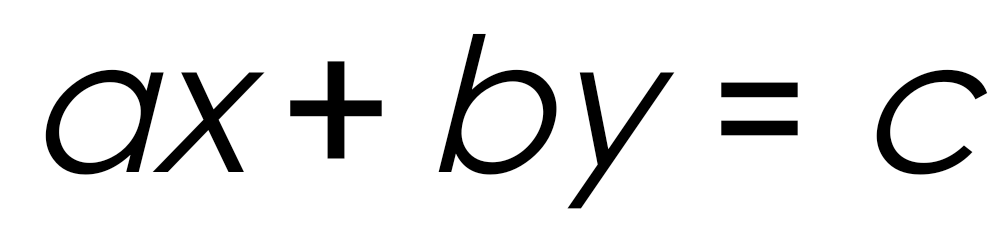 Linear equations in xyz-coordinate system → 3 variables/unknowns
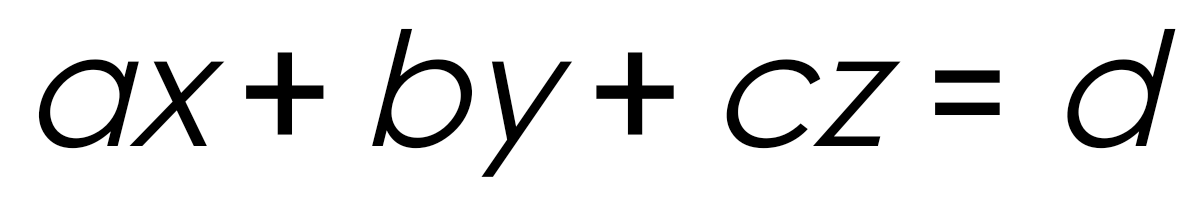 Linear equations in the n variables, x1 , x2 , x3 , … , xn to be one that can be expressed in the form:
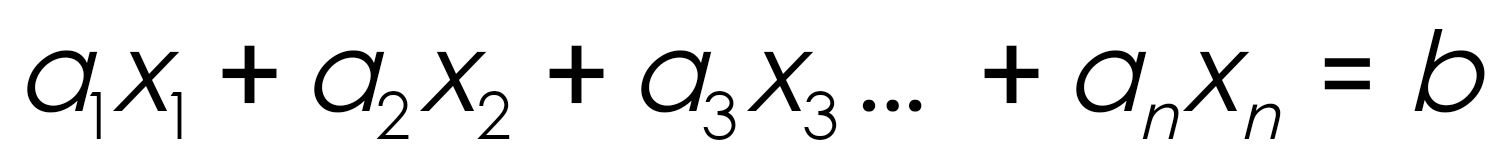 ‹#›
A system of linear equations is a finite set of linear equation.
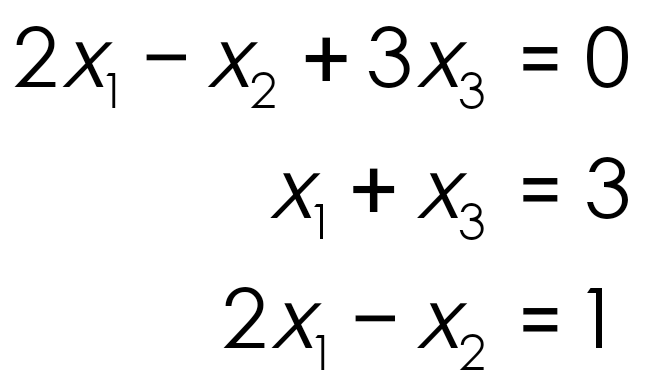 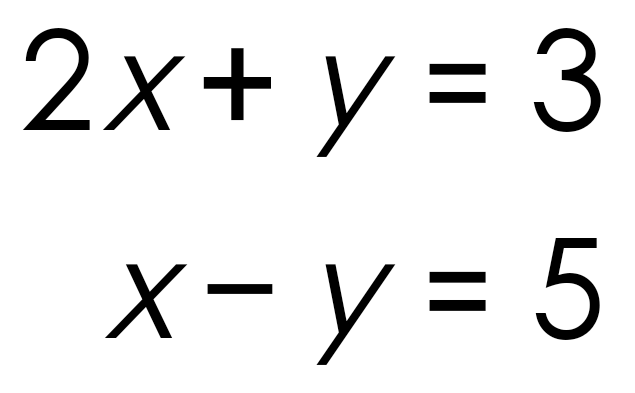 → 2 variables/unknown
→ 3 variables/unknown
A system of linear equations with m equations and n variables can be written as:
Example
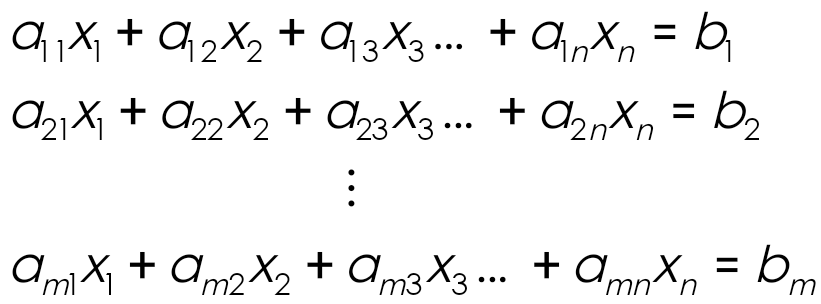 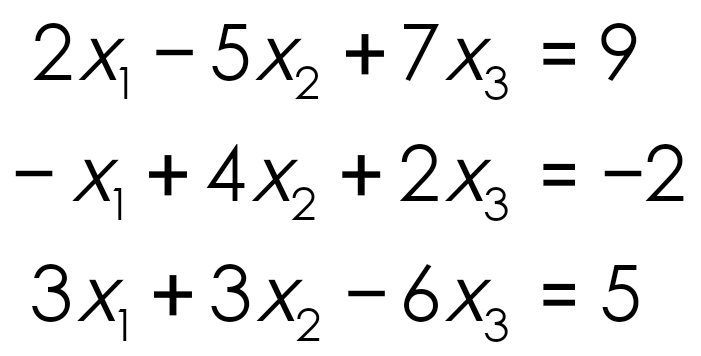 ‹#›
System of linear equations in matrix notation is written in the form of AX = B
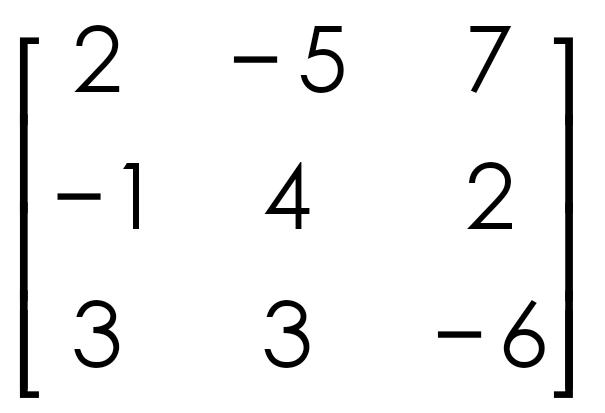 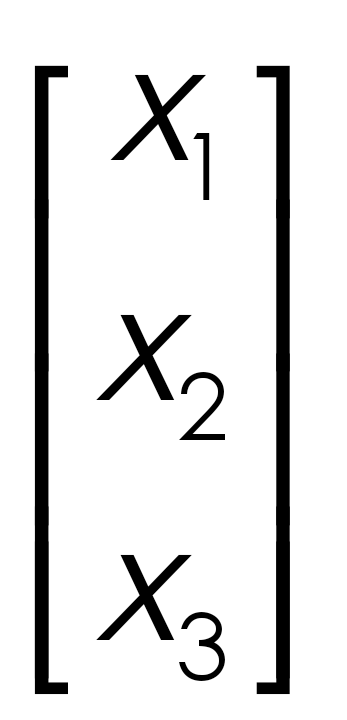 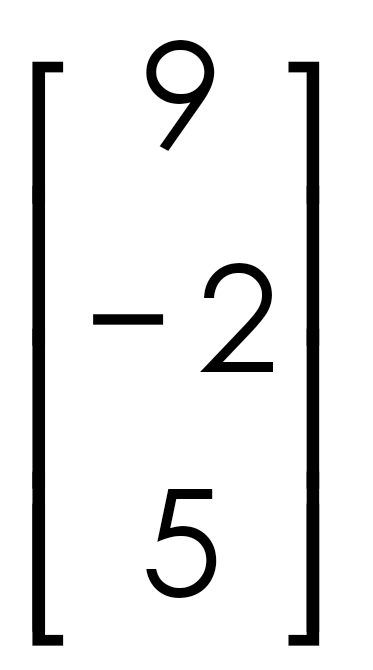 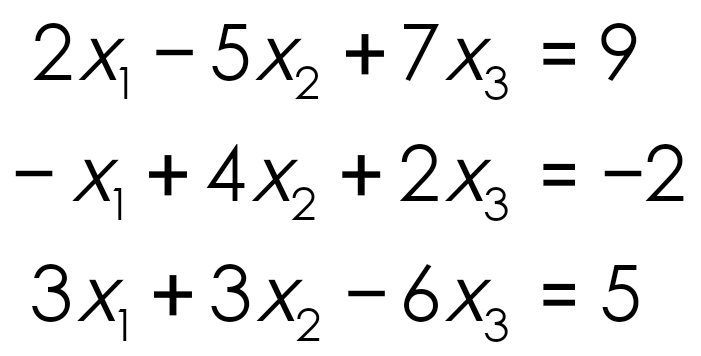 constant
Coefficient
variable
x
A
B
‹#›
Homogenous
Non Homogenous
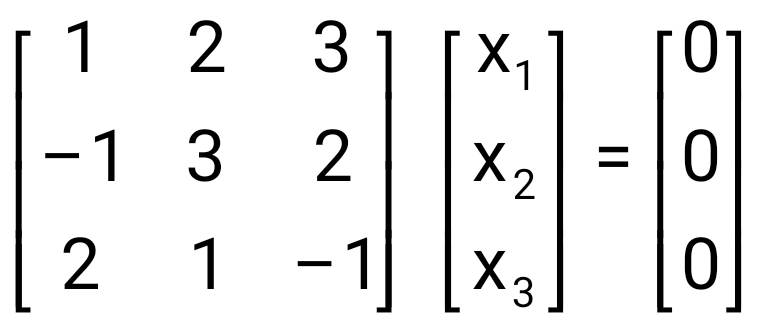 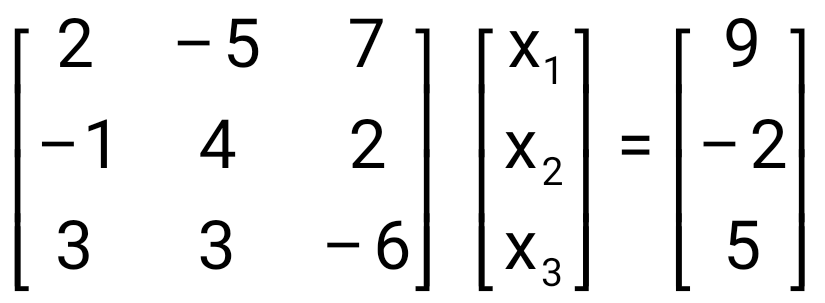 At least one constant is not zero
All constant are zero
‹#›
SOLUTION  :  INVERSION METHOD
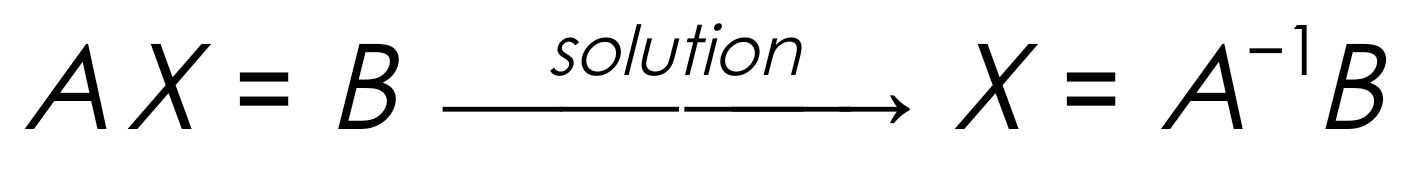 Step 1: Find A–1
Step 2: Solve by using X = A–1 B
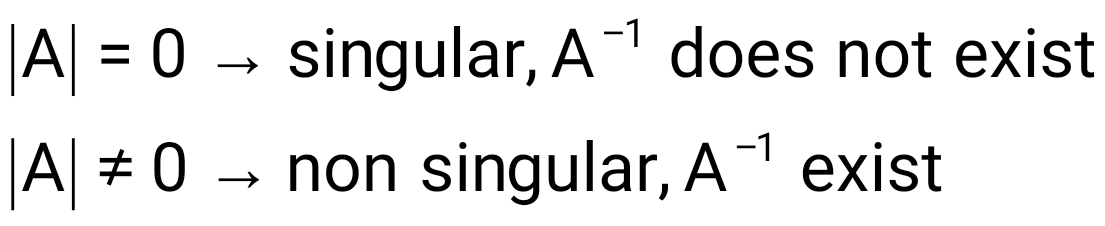 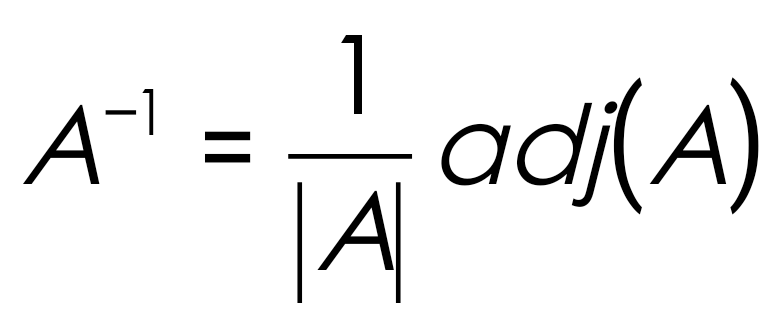 ‹#›
SOLUTION  :  INVERSION METHOD
Example 1
Solve the following system of linear equations by using inversion method.
Step 1: Find A–1
4
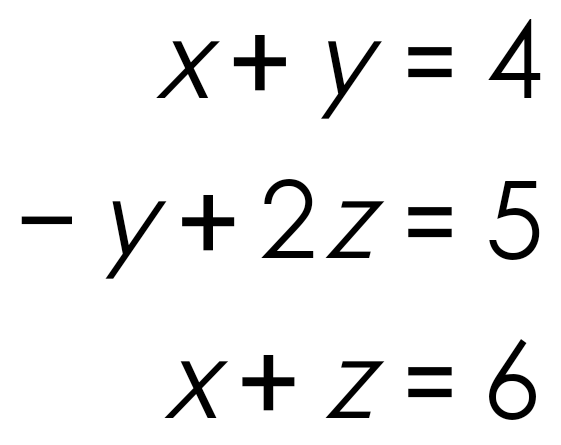 1
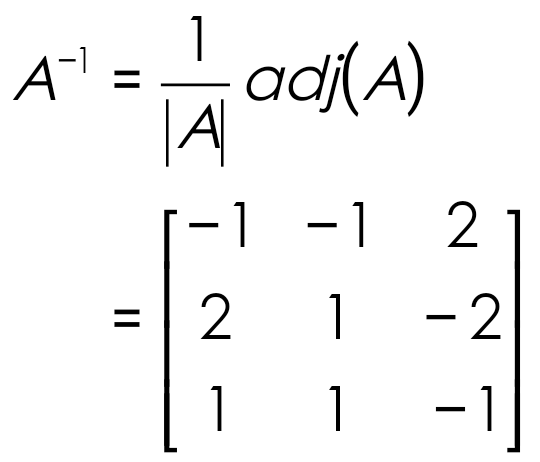 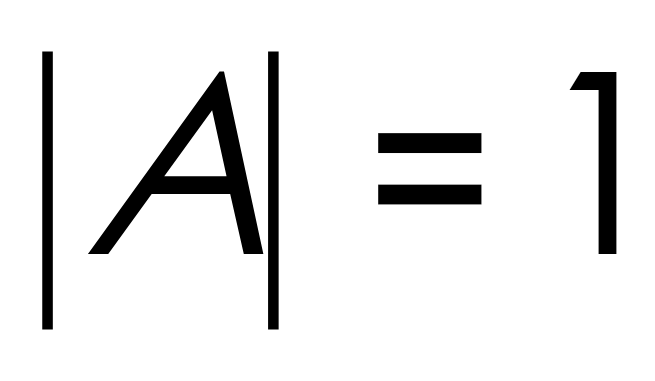 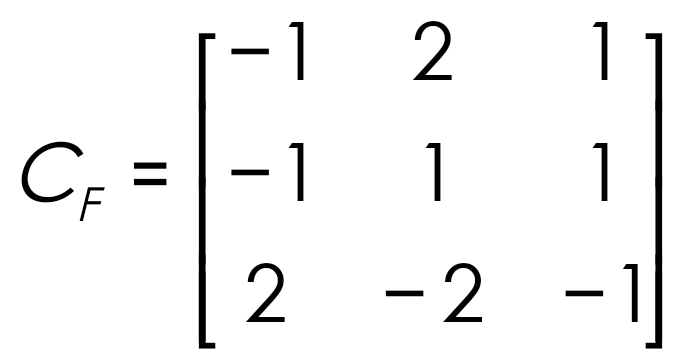 2
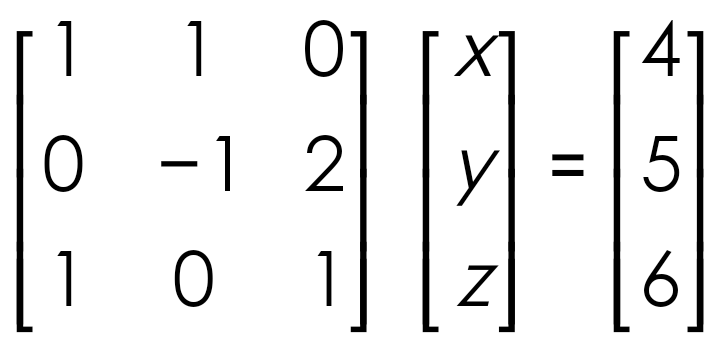 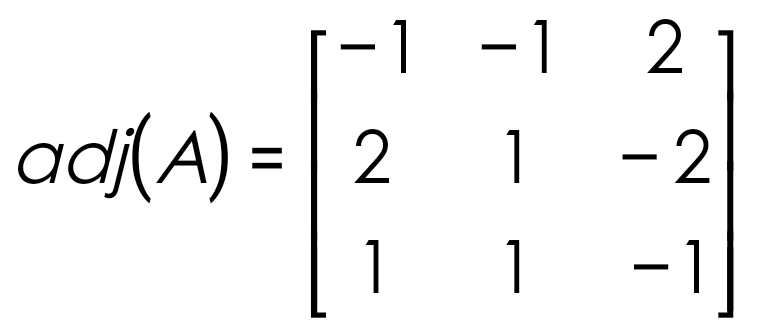 3
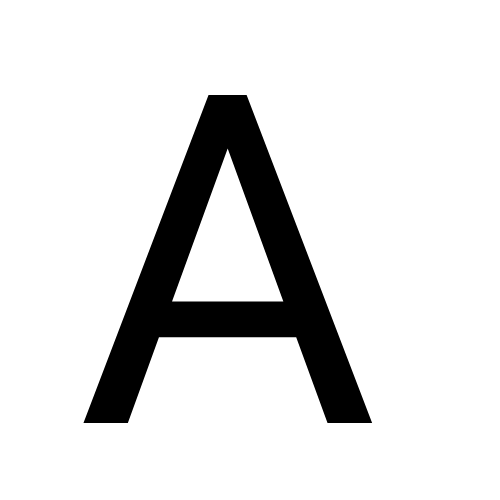 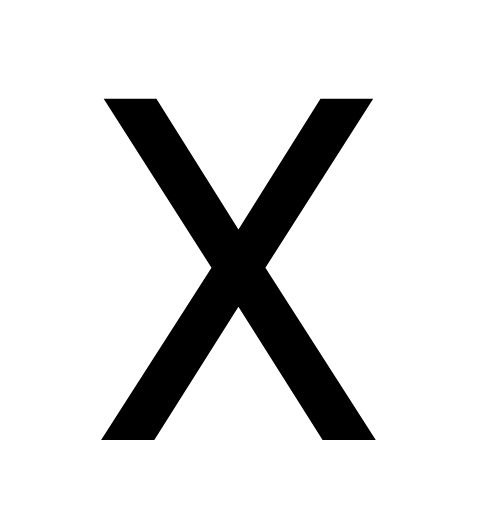 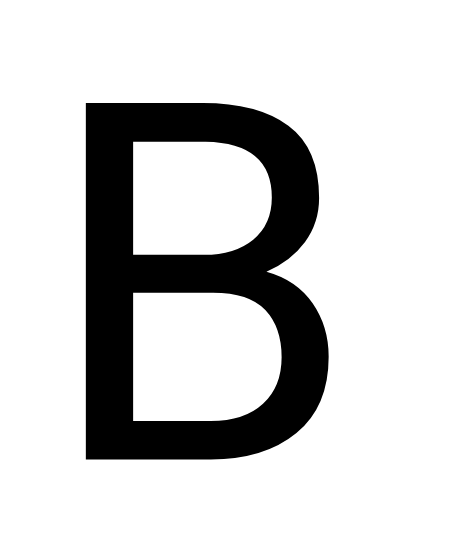 ‹#›
SOLUTION  :  INVERSION METHOD
Example 1
Solve the following system of linear equations by using inversion method.
Step 2: Solve by using X = A–1 B
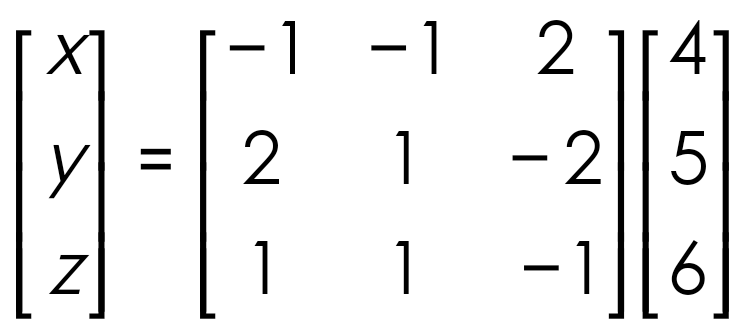 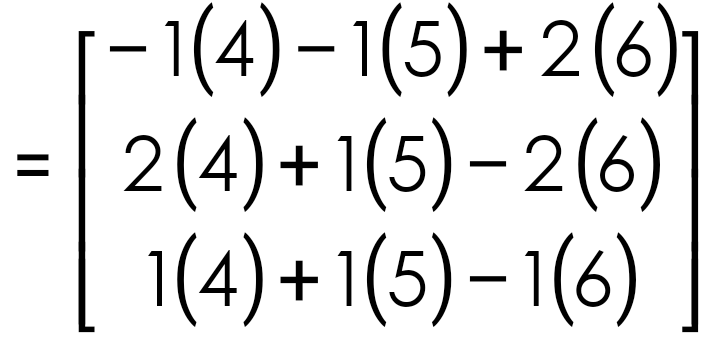 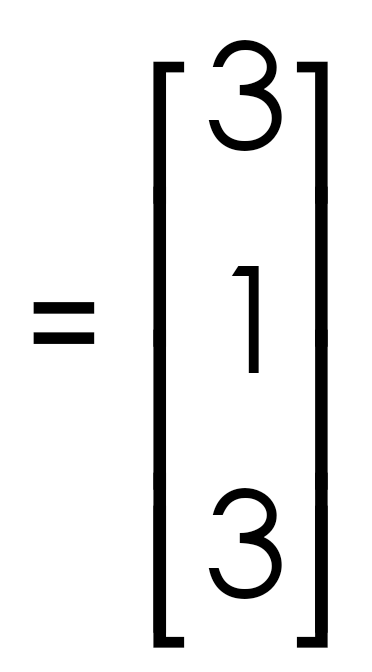 ‹#›
SYSTEM OF LINEAR EQUATIONS
SOLUTION  :  INVERSION METHOD
If AX = B is system of linear equation and          , then the system has solution.
Step 1: Find |A| 
Step 2: Find A1 by replacing 1st column of A with constant matrix B
Step 3: Find | A1 |
Step 4: Find x1
Step 5: Repeat Step 2, 3 and 4 for the other unknown, xn
Cramer’s rule only can solve system with |A|≠ 0
66
SYSTEM OF LINEAR EQUATIONS
SOLUTION  :  INVERSION METHOD
Example 2
Step 1: Find |A|
Solve the following system of linear equations by using Cramer’s Rule.
Step 2: Find A1 by replacing 1st column of A with constant matrix B
Step 3: Find | A1|
Step 4: Find x1
67